کاردرمانی
طاهره دفتری
Occupational therapy
Health یا سلامتی چیست؟
از نظر سازمان جهانی بهداشت:
سلامتی تنها به ناتوانی جسمی بر نمیگردد
بلکه جنبه های اجتماعی را نیز دربر می گیرد.
یکی از شاخص های مهم و اساسی سلامتی مشارکت در فعالیت ها می باشد
نتایج و پیامدهای مشارکت یک شاخص برای سلامتی ، تندرستی و رشد کودک است.
سلامتی در مدل ICF
Health condition
Participation
Body function & structure
Activity
Environmental factors
Personal factors
منظور از مشارکت (participation) چیست؟
مشارکت بعنوان درگیر شدن و همکاری مطابق شرایط زندگی تعریف شده است. 
مشارکت می تواند، تنها در ارتباط با بستر محیطی که افراد در آن زندگی ،کار و بازی می کنند ، درک شود. 
به عنوان یک پروسه ،participation ،تصور عمل بکارگیری فعالیت های روزانه مطابق فیزیک، اجتماع و فرهنگ و اقتصاد و ... است
کاردرمانی به وجود آمد تا به افراد کمک کند در فعالیت های ارزشمند و معنی دار زندگی خود مشارکت کنند
دیدگاه OT به انسان
عقیده و باور اصلی OT می تواند در این عبارت خلاصه شود:

بشر با استفاده از دستانش، که از ذهن و اراده اش انرژی می گیرد، می تواند سطح سلامتی خود را تحت تاثیر قرار دهد – ماری ریلی.
دیدگاه عمیق از انسان سنگ بنای OT است: 
انسان با یک نیاز درونی و بیولوژِکی برانگیخته میشود، وقتی انسان در فعالیت های روزانه درگیر می شود در واقع، نیازهایی را که برای زنده ماندن، رشد و تکامل، سلامتی و رفاه ، ضروری هستند، جستجو می کند.
نیاز بیولوژیکی برای اکوپیشن کاملا ساده است
اکوپیشن همانند غذا و آب برای انسان حیاتی است
انسان برای اینکه بتواند رشد کند وتولیدگر باشد، یک نیاز حیاتی به اکوپیشن دارد 
از طرف دیگر انسان یک نیاز نورولوژیکی به اکوپیشن دارد
سیستم عصبی مرکزی به تحریکات غنی و متنوعی نیاز دارد تا بتواند، مشکلات زندگی را حل کند
بنابراین فلسفه اصلی رشته این است که: به خاطر موهبت بیولوژیکی ما، انسان در همه سنین و توانایی ها برای رشد وپیشرفت به اکوپیشن نیاز دارد. 
با جستجوی اکوپیشن، انسان تمامیت وجودی اش را به عنوان واحد یکپارچه ای از ذهن، بدن و روح بیان می کند.
اکوپیشن، فرآیند فعالانه زندگی است، از آغاز تا پایان زندگی
اکوپیشن های ما شامل همه فعالیت هایی است که ما در جهت مراقبت از خود، دیگران ، لذت بردن از زندگی و تولید گر بودن از لحاظ اقتصادی و اجتماعی انجام می دهیم
انسان ها تمایل درونی برای کشف و تسلط بر محیط دارند که آنها را بر می انگیزد تا موجودات شایسته ای شوند. 
هویت ما از طریق مشارکت موفق در فعالیت ها و Occupation هایی که در نقش های زندگی ما ذاتی هستند شکل می گیرد 
مهارت یافتن در فعالیت های تعیین شده توسط این نقش های اجتماعی و Occupation منجر به هویت فردی مثبت می شود
تعریف اکوپیشن
طبق تعریف سازمان کاردرمانی امریکا(AOTA)  اکوپیشن یعنی:
  فعالیت های روزمره زندگی که توسط فرد یا فرهنگ او به آن ها ارزش و معنی داده می شود.
 اکوپیشن هر چیزی است که افراد خود را با آن مشغول می کنند که شامل نگرش به خود یا زندگی لذت بخش می شود
 شامل ارتباطات رسمی اقتصادی یا اجتماعی  می شود.
Definition occupational therapy
The therapeutic use of everyday life activities (Occupations) with individuals or groups for the purpose of enhancing or enabling participation in roles, habits, and routines in home, school, workplace, community and other settings. (AOTA 2014)
دیدگاه OT کل نگر (holistic) و مراجع-محور(client-center) 
می باشد
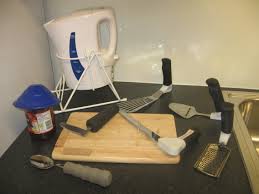 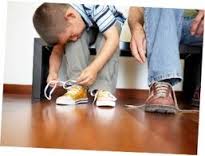 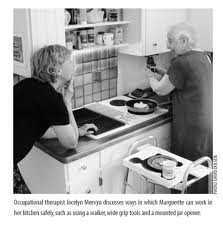 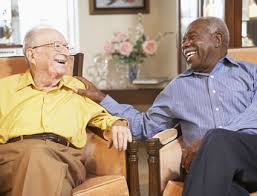 Occupational Therapists use perspectives from a range of disciplines
BIOLOGY
MEDICINE
PSYCHIATRY
SOCIAL POLICY
Occupational Therapy
COMMUNITY STUDIES
SOCIOLOGY
PSYCHOLOGY
MANAGEMENT
THE  ARTS
کار
انگاه دهقانی پای پیش نهاد و گفت با ما از کار سخن بگوی.
پیامبر گفت:
کار کردن همگام شدن است با زمین و آسمان .
و بیکار ماندن بیگانه گشتن است با بهار و تابستان، و خزان و زمستان 
و باز ماندن از قافله حیات ، که با غروری شکوهمند و تسلیمی سربلند به سوی ابدیت پیش می رود.
وقتی کار می کنی وجودت به  نی لبکی ماننده است که از مجرای آن نجوای زندگی به آهنگ بدل می گردد.
آیا دوست می داری وقتی همه آواز می خوانند تو نی لبکی گنگ و خاموش باشی؟
کار
پیوسته با تو گفته اند که کار نفرین و لعنت است و تلاش ، بلا و بدبختی است.
اما من با تو می گویم وقتی کار می کنی ، نقشی از برترین رویای زمین را که در آغاز به نام تو نوشته اند جان می بخشی. 
دوستی با کار ، به حقیقت عشق به زندگی است.
و عشق به زندگی در کار، دمساز شدن با اسرار حیات است.
و کار تهی و بی جان است مگر عشق در میان باشد. 
و هنگامی که با عشق کار می کنی،خود را با خود و خلق و با خدا پیوند می دهی
و اکنون با تو بگویم که کار با عشق چیست؟
کار با عشق آن است که پارچه ای را با تار و پود قلب خویش ببافی بدین امید که معشوق تو آن را در برخواهد کرد
کار
کار با عشق آن است که خانه ای را با خشت محبت بنا کنی بدین امید که محبوب تو در آن زندگی خواهد کرد
و بالاخره کار با عشق آن است که هر چیز را با نفس خود جان دهی و بدانی که تمام قدیسان و پاکان عالم در کار تو می نگرند.
اگر نمی توانی با عشق کار کنی ،
اگر جز با ملالت و بیزاری کاری از تو نمی آید،
بهتر است کار خود را ترک کنی و بر دروازه معبد بنشینی و صدقات کسانی را که با عشق کار می کنند بپذیری
زیرا اگر بی عشق پخت کنی ، نانی تلخ از تنور به در خواهد امد که گرسنه را نیم سیر گذارد
و اگر با صدای فرشتگان آواز بخوانی و تو را به آن آواز عشقی نباشد گوش ادمیان را آشفته می کنی و آنان را از شنیدن آواز روز و نجوای شب محروم می داری